Employment Support Online Workshops
How to create an Effective Covering Letter
Welcome to the Adult and Community Learning Service
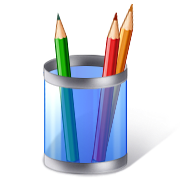 [Speaker Notes: This powerpoint was designed by Charlotte Hopkins and Natalie Palmen.

It is called a ‘simplified version’ and uses images to convey the important messages of induction to our centres for learners.

By reducing the amount of text on each slide the presentation also works as a prompt to the CM or tutor aiding them to really engage with their learners without reading from the board.  It makes the message more real!]
Please…
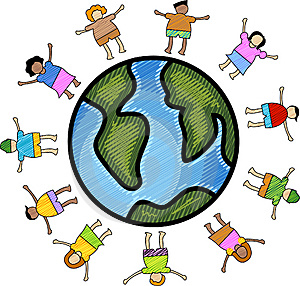 Respect other people
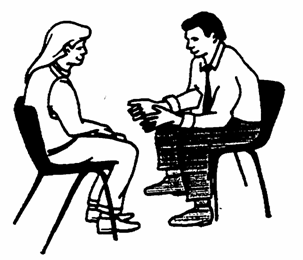 Speak to your teacher or the Centre Manager if you have a problem
[Speaker Notes: As well as being about comments and complaints this slide also offers the opportunity to raise SAFEGUARDING awareness.  You can draw attention to the posters around the centre and offer an access point for people to come forward with abuse issues and be referred to the relevant support.]
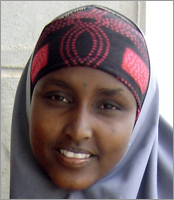 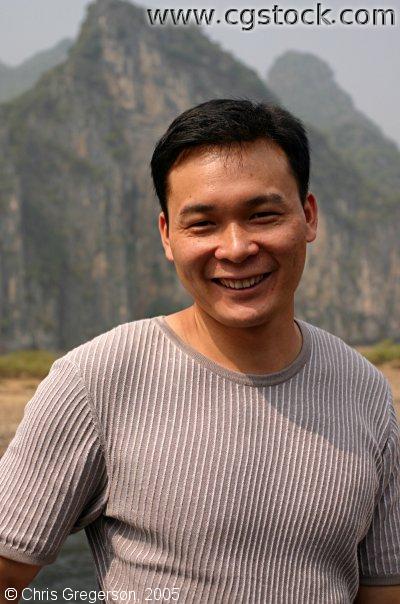 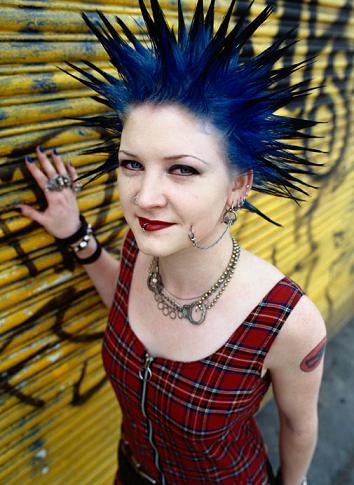 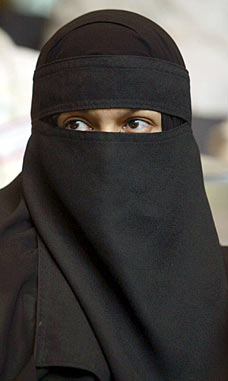 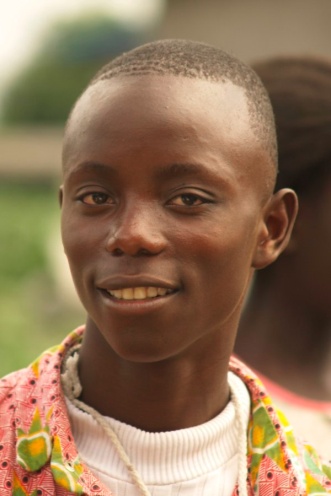 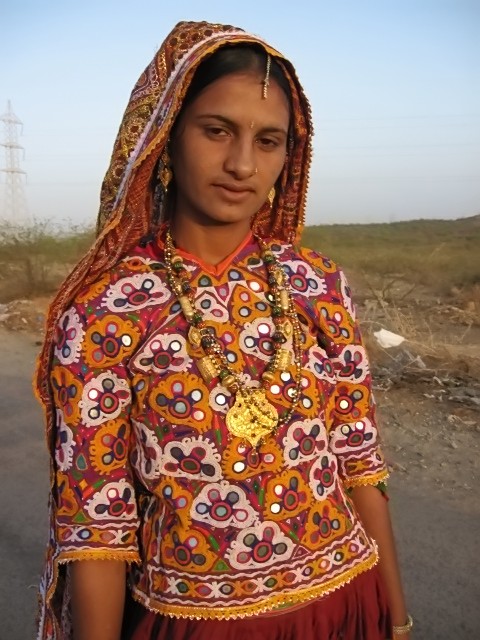 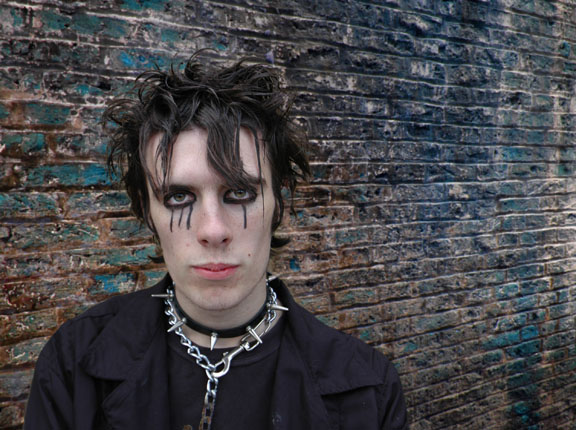 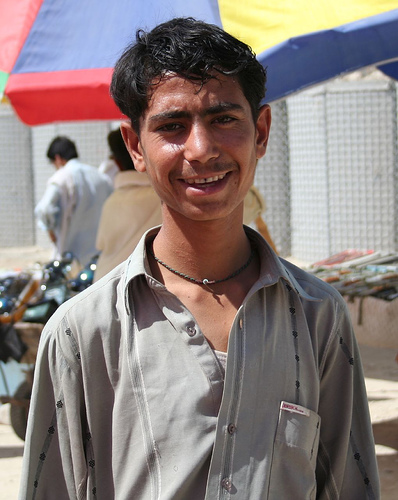 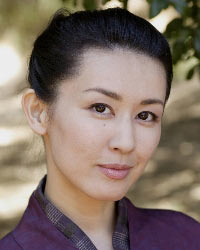 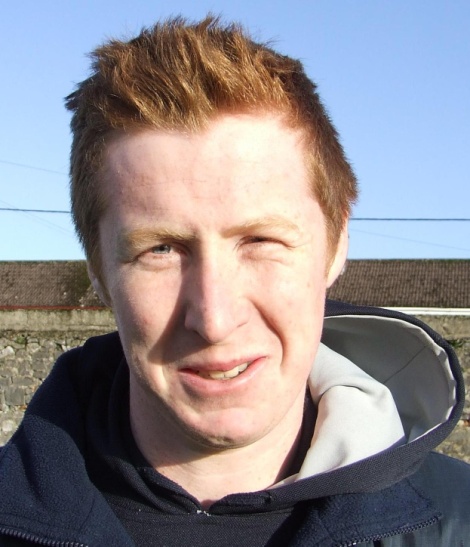 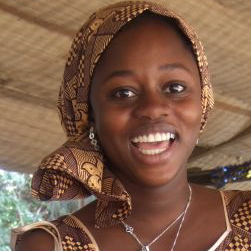 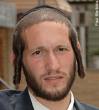 Today we will look at:
What are they for?

How to layout out your covering letter

What to put in it   

When to send one
Covering letters are used for:
Sending with a CV

Explaining why you are applying for a particular job

Highlighting specific skills and suitability in your CV

Giving information about your availability for interview or what you would like to happen next.
When do I send a covering letter?
Always send a covering letter when asked.

If the application doesn’t ask for one you don’t need to send one.
Laying out Your Cover Letter
Always use the correct business layout unless:

You writing your letter in the space provided in an online application

You are writing your letter in the body of an email.
What shall I put in my letter?
Paragraph 1    Tell then why you’re writing

Paragraph 2    Tell them what appeals to you about this job, and why you want to work for this particular company.

Paragraph 3    Tell them how you can meet their needs

Paragraph 4    Thanks and what is going to happen next